محاضرات طرائق التدريس العملي
أ.د لقمان عمران شنين
1439هــ                                                  2018 م
- اوضاع مشتقة من الوقوف بتحريك الذراعين
-
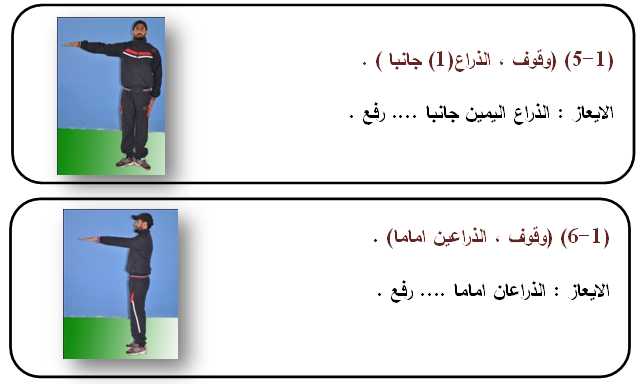 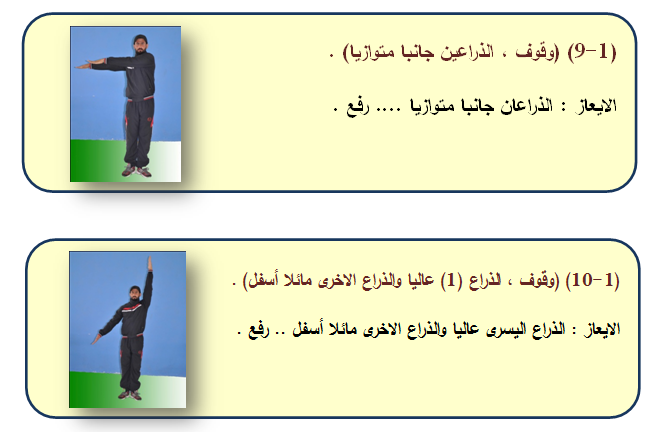 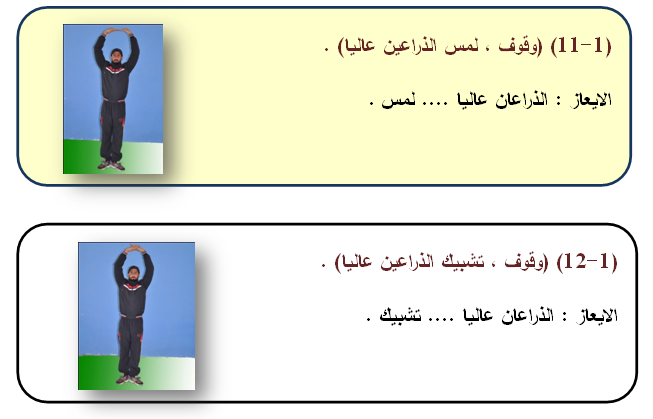 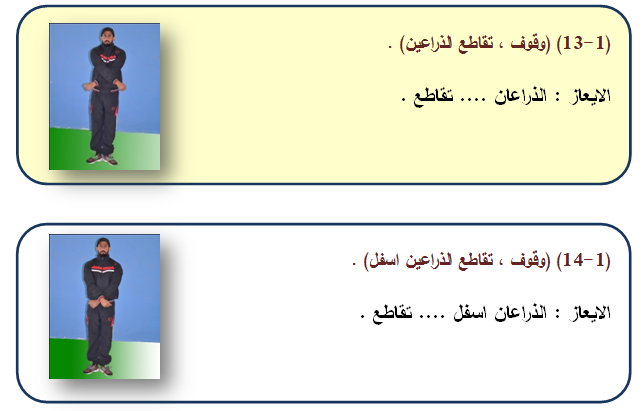 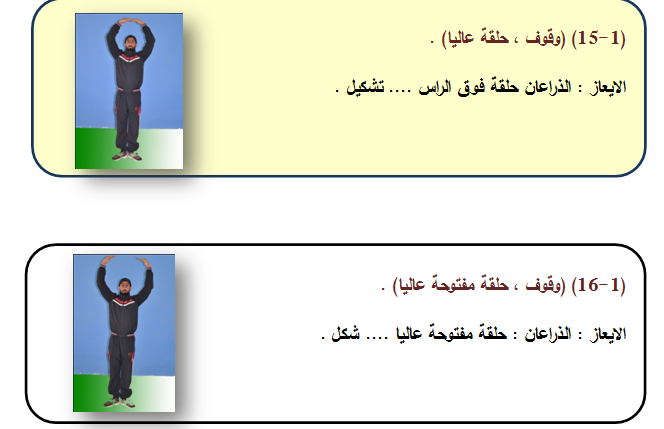 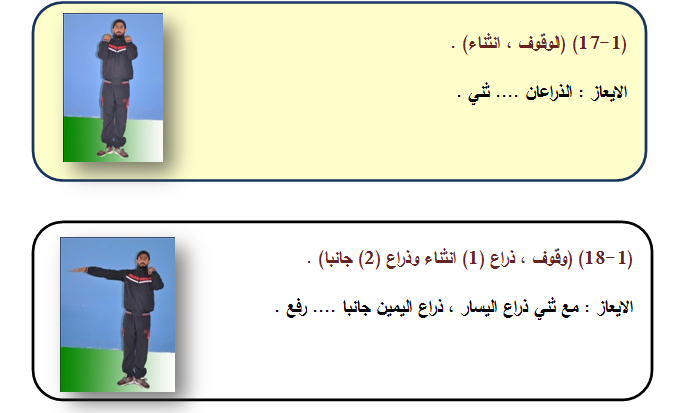 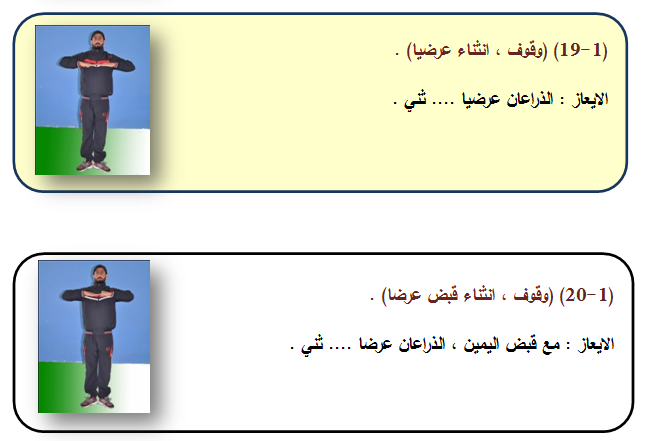 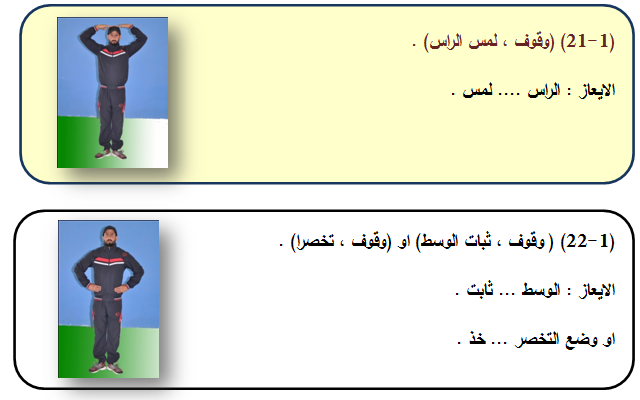 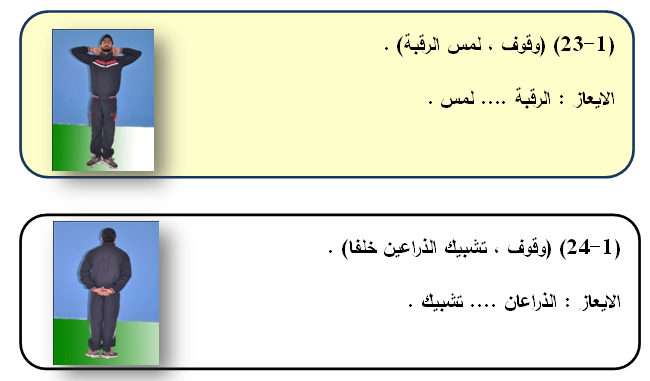